النظريات الأساسية المستخدمة في دوائر التيار المتردد

الحلقة المغلقة (طريقة ماكسويل)
إعداد أ.د/ مصطفي الطوخي
نظرية الحلقة المغلقة (نظرية ماكسويل)
يتم ذلك بأخذ كل حلقة مغلقة علي حدة و تطبيق قانون كيرشوف للجهد عليها و يفرض بأن تيار الحلقة الأولي بـ I1 و الحلقة الثانية I2  و هكذا

ثم بعد حل المعادلات يتم حساب التيارات داخل الافرع للدائرة
مثال محلول (صفحة 94)
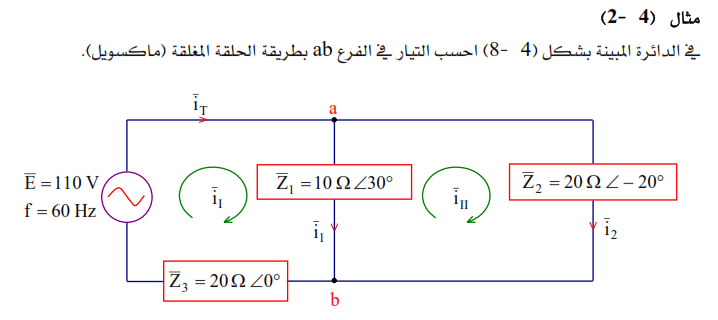 الحل
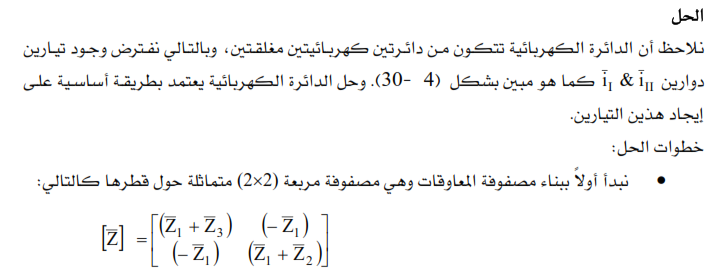 الخطوة الثانية
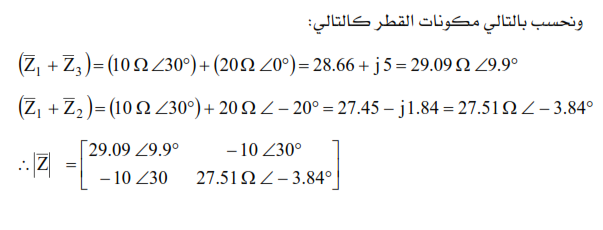 الخطوة الثانية
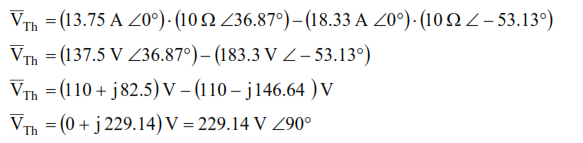 الخطوة الثالثة
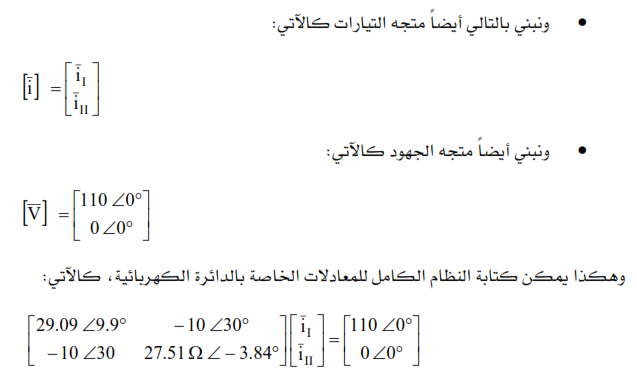 الخطوة الثالثة
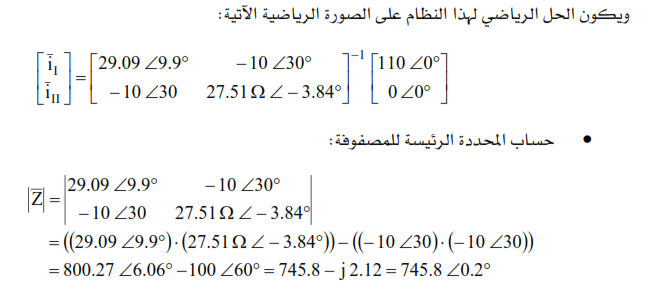 الخطوة الثالثة
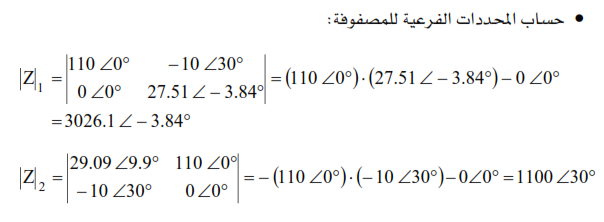 الخطوة الرابعة و الخامسة
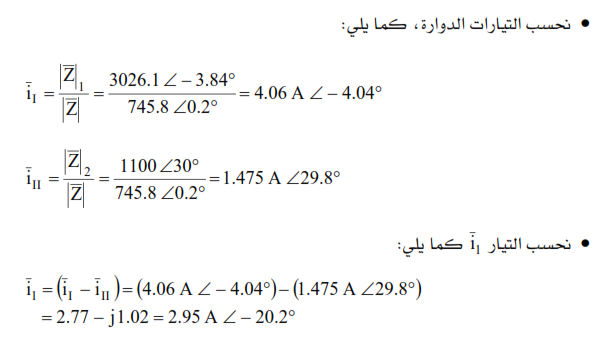 مسألة للتدريب
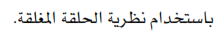 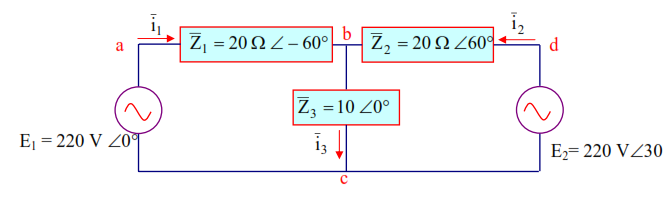